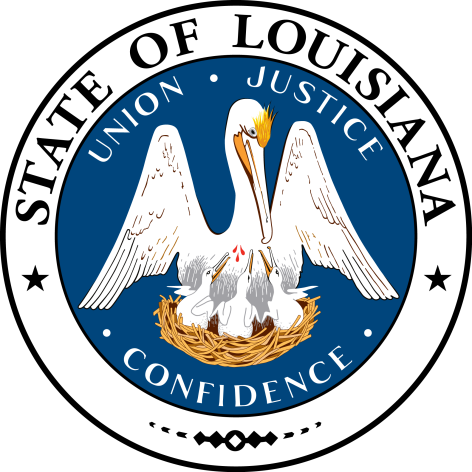 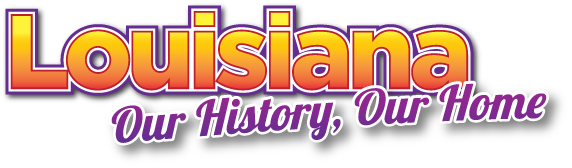 Smart Skills
Week 22
Chart 5
© 2015 Clairmont Press
Monday
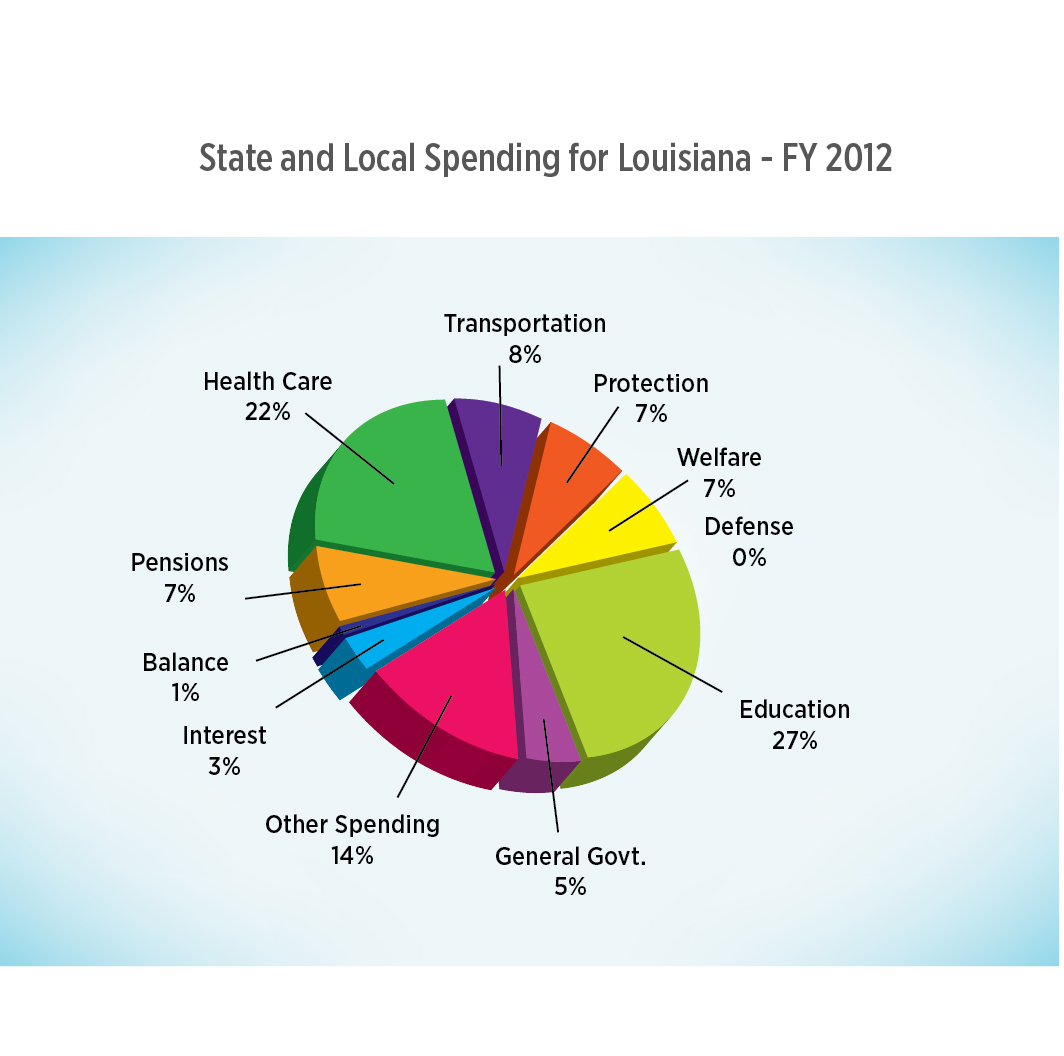 What type of chart is this?
2
[Speaker Notes: This is a pie chart.]
Tuesday
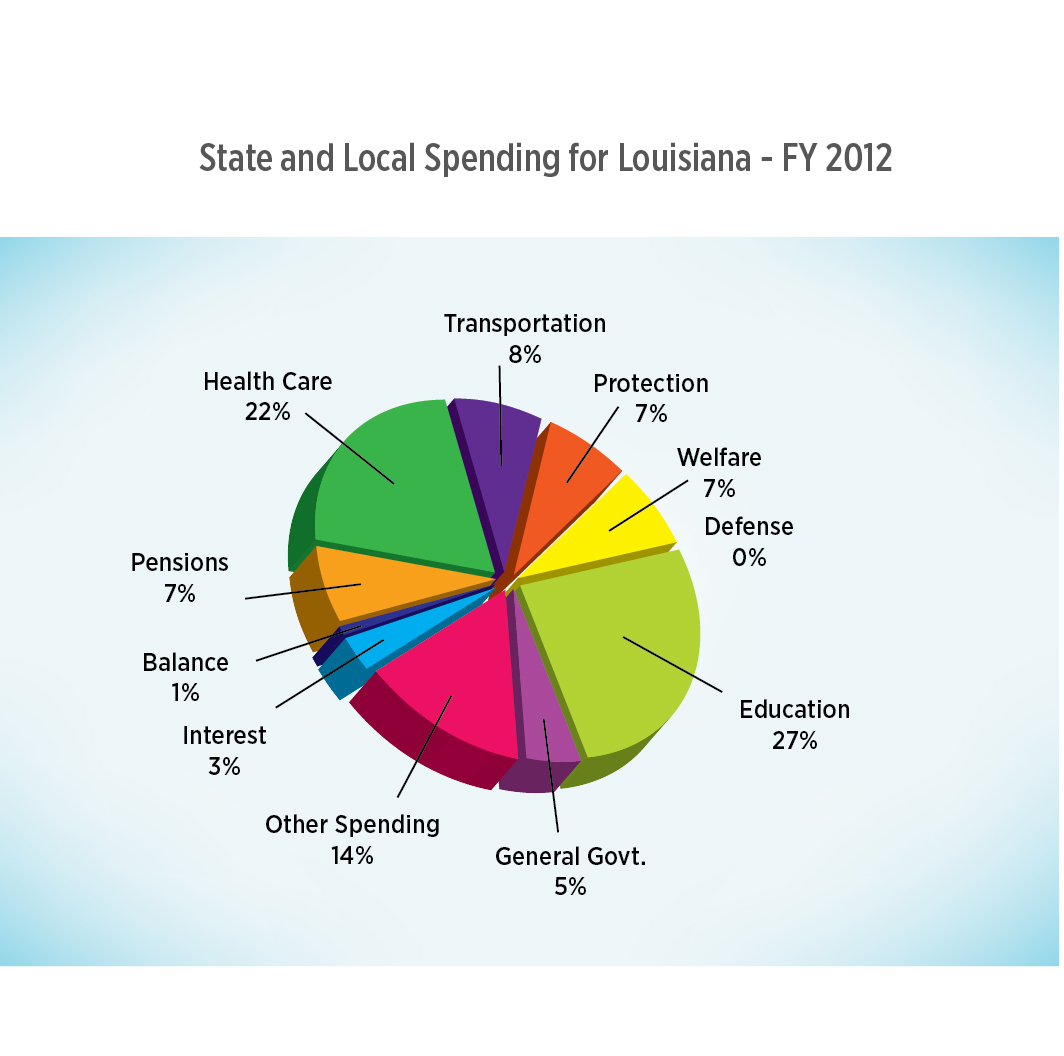 What is the purpose of this chart?
3
[Speaker Notes: The purpose is to show how the state and local governments in Louisiana spent money in 2012.]
Wednesday
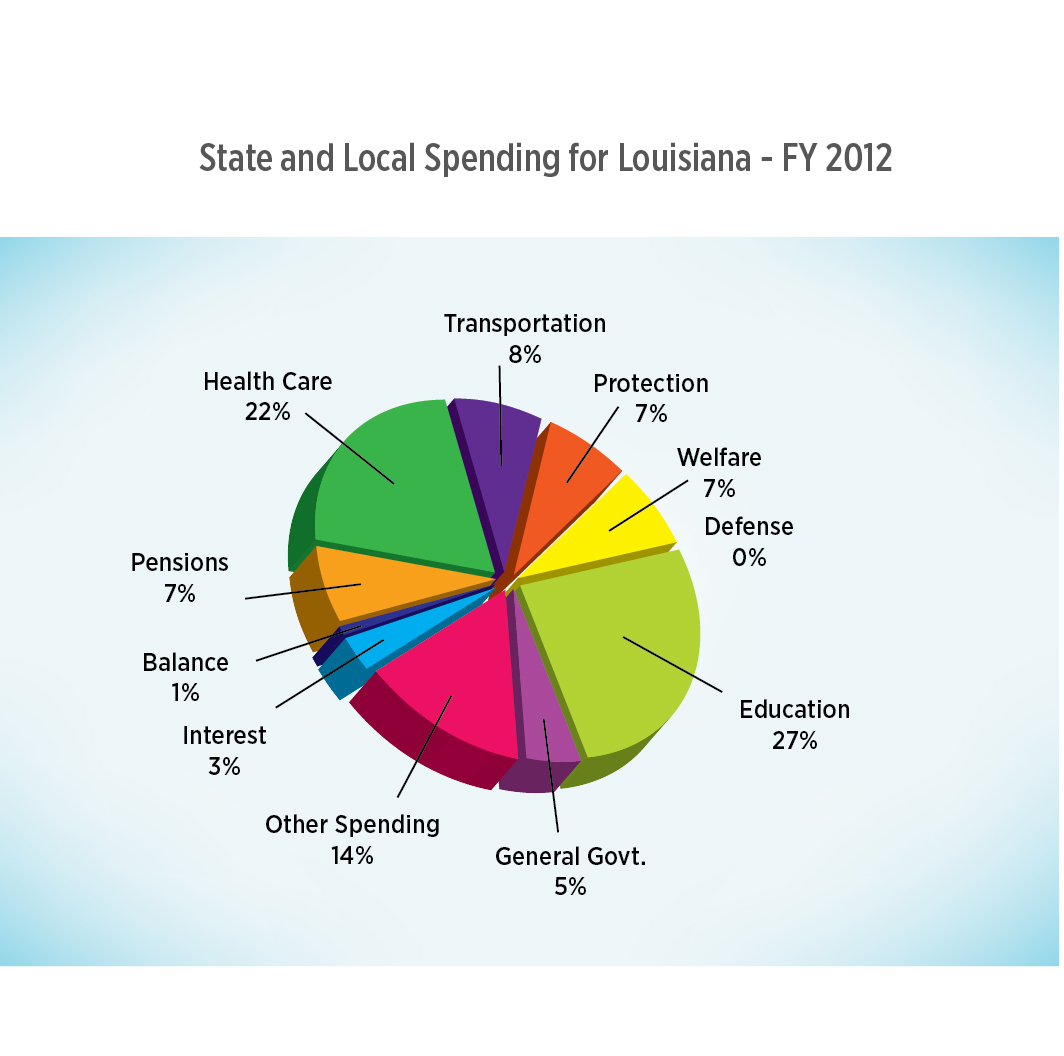 What were the two categories that governments spent the most on in 2012?
4
[Speaker Notes: The two categories that government spent the most amount of money on were education (27%) and health care (22%).]
Thursday
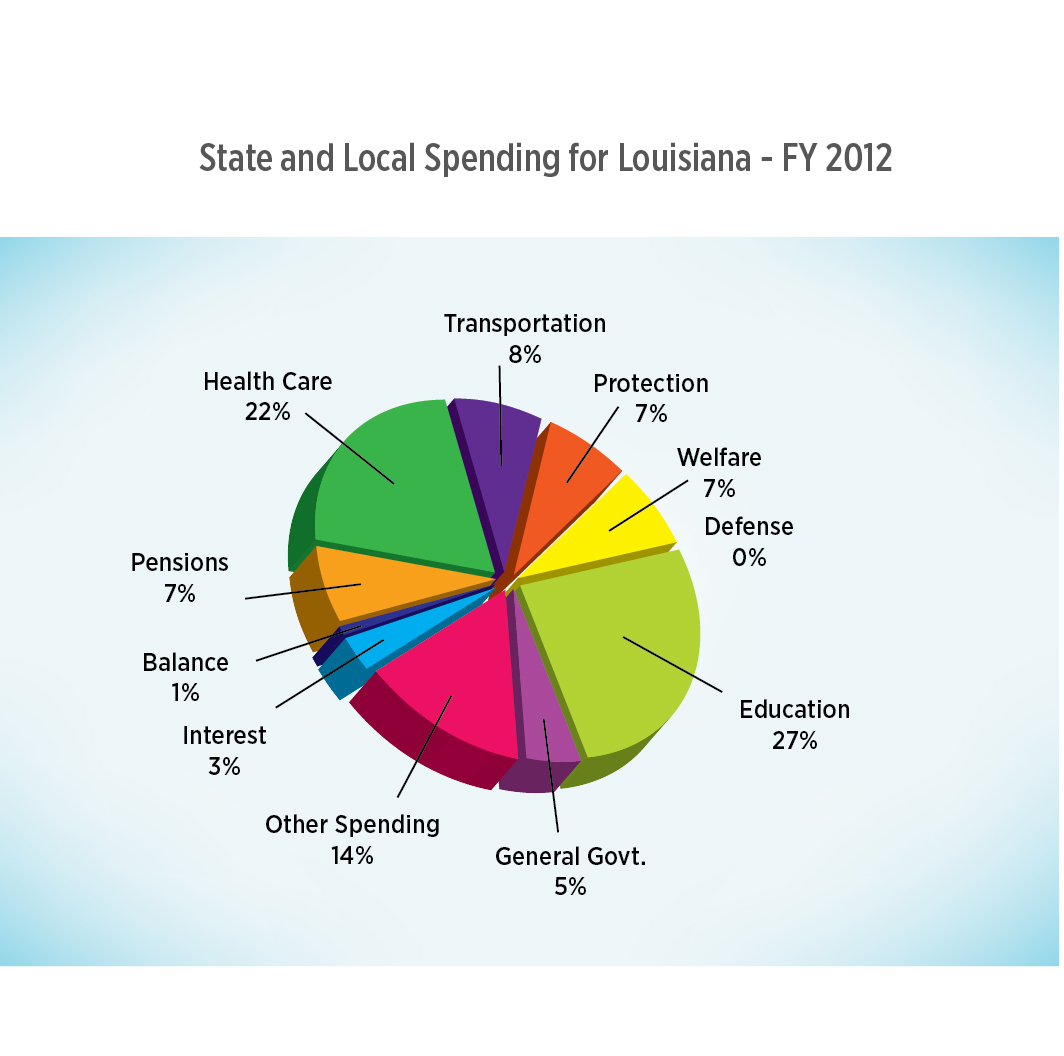 In which category did the governments spend the least on? Why?
5
[Speaker Notes: The governments spent the least on defense (0%) because the federal government of the United States provides for the defense of all states.]
Friday
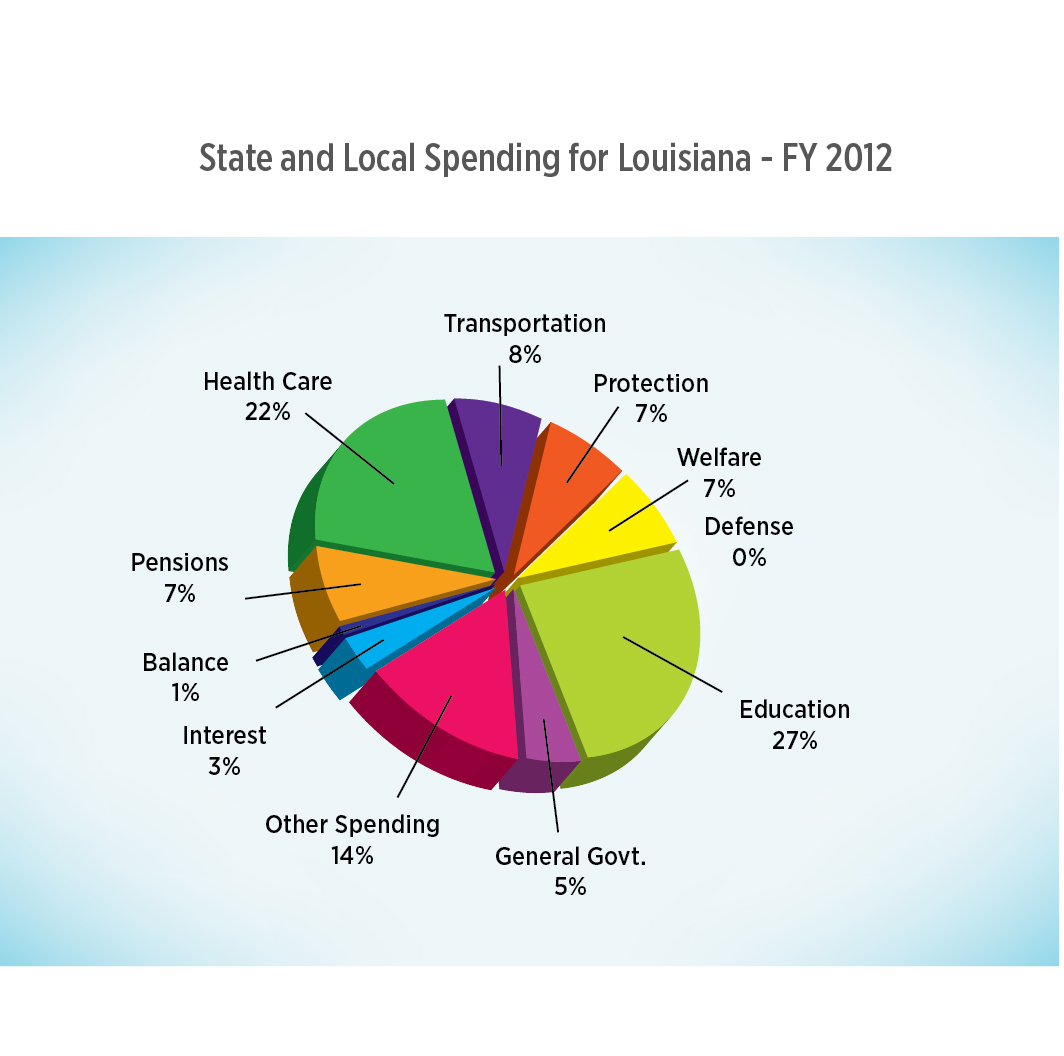 How would a chart like this be useful to government planners?
6
[Speaker Notes: This chart would be useful to government planners because it will help them predict future spending and make sure money is going to the most important projects.]
Image Credits

Slide 1: Chris Miceli on Wikimedia Commons, Public Domain; Image Credits Slide: Edd Prince on Wikimedia Commons; maps copyright Clairmont Press; all others public domain
Shown here: Fontainebleau State Park
7